U.S. Military Terrorists
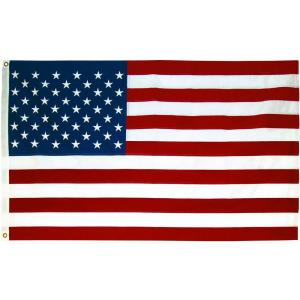 The years of service ranged from 1942 – 2017.
45% of the crimes occurred between 0 and 5 years from exiting the service. 
88%  served as enlisted members.
30% of these individuals received an honorable discharge at the time they left the military, despite a future violent outcome.
75% of these individuals converted to Islam.
MILITARY TERRORISTS USE OF VIOLENCE
All TERRORISTS USE OF VIOLENCE
Military Terrorists (N=40)  8% of American Terrorists 2001-2018
© 2021 Terry Oroszi
U.S. Military Terrorists
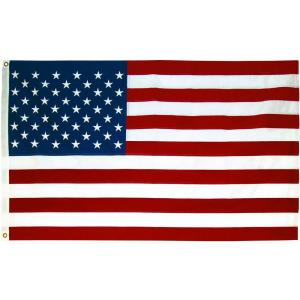 Why ?
Sign on bonus for military-only 
jobs, so they are unprepared for civilian life.
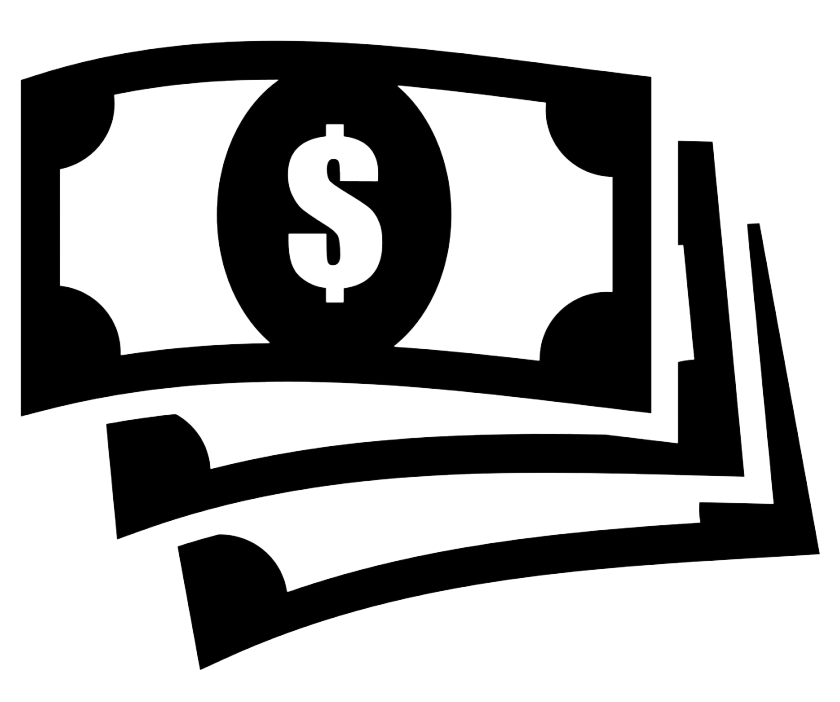 Military take care of their people 
with a home, job, food, so they can succeed without money management skills.
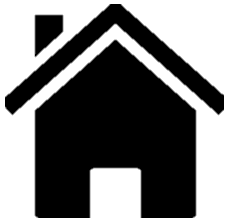 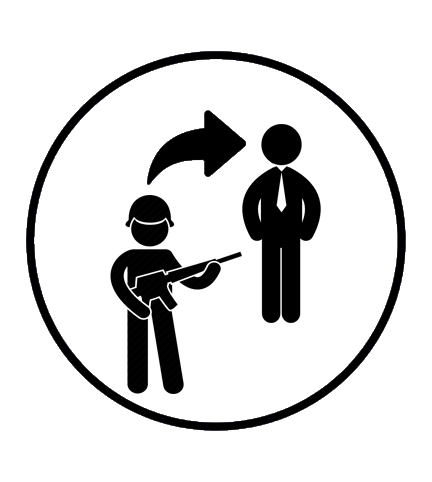 Transition from military to civilian 
life is difficult. The sense of brotherhood, comradery, and community is gone.
Jobs that did not 
translate to civilian 
careers:
combat engineer 
infantry 
patriot missile
rifleman
signalman 
supply specialist 
tank crew member
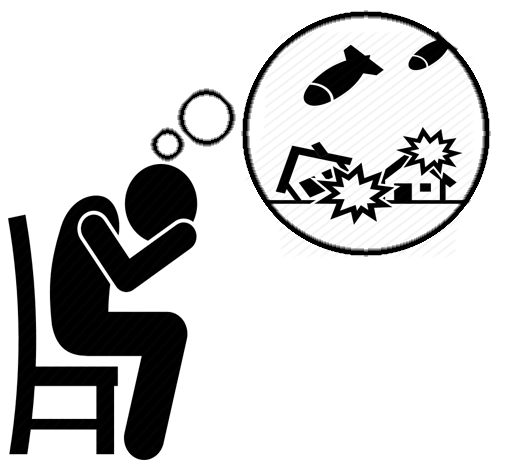 War experience can leave them with PTSD or other mental illnesses. They may be checked more frequently than civilians.
Marriage Incentives. Extra pay means they may marry with less commitment.
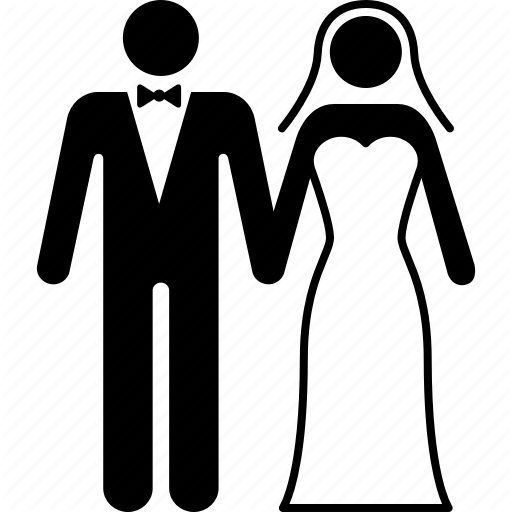 Our Study
American citizens with military experience charged and/or convicted of acts related to terrorism.  n=40
FBI Report 
Active shooters with military service n=13
© 2021 Terry Oroszi
The Profile of an American Violent Extremist
Female: 8%
1
Male: 92%
Ages: 14-20
16%
Avg. Ages
M
F
2
64%
Ages: 21-39
Ages: 40-59
17%
20
53
20
50
80%
80%
3%
Ages: > 60
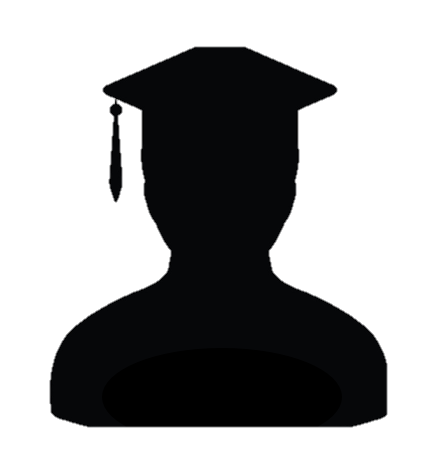 Not
STEM
61% College
3
64%
STEM
Science Technology Engineering Math
3.5%
0.3%
78%
18%
4
Divorced
Widowed
SINGLE
Married
5
Middle Class 11%
Working Class 48%
Student
19%
No 
active 
father
Upper Class /Professional 15%
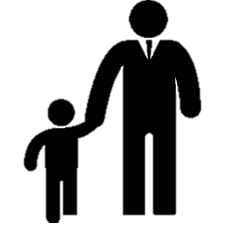 6
Unemployed
7%
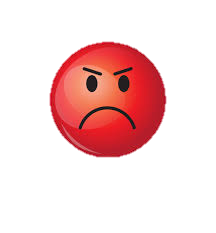 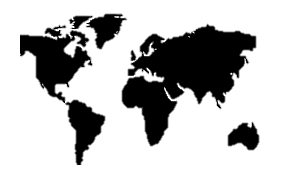 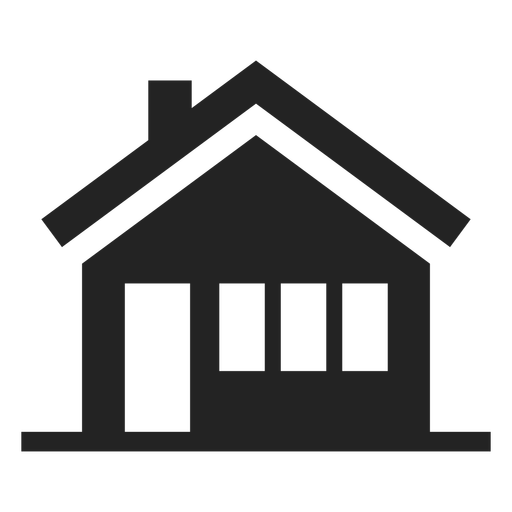 Isolated, Angry or Victimized
8
7
Live in non-birth location.
Terry Oroszi, “The American Terrorist: Everything You Need to Know to be a Subject Matter Expert”
© 2021 Terry Oroszi
Encourage them to join productive groups.
Help them improve their resume to find gainful employment.
Be a friend and mentor. Change their narrative to something positive.
Countering American Violent Extremists
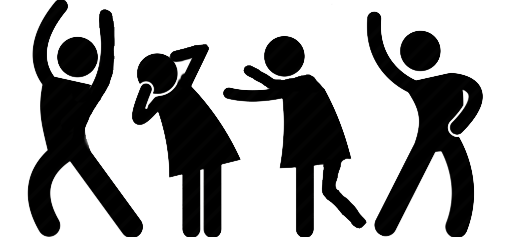 Do not be afraid to call out/address bad behavior.
Talk to them about their country, social norms, and tell them about yours.
Be that father (or big brother/sister) figure.
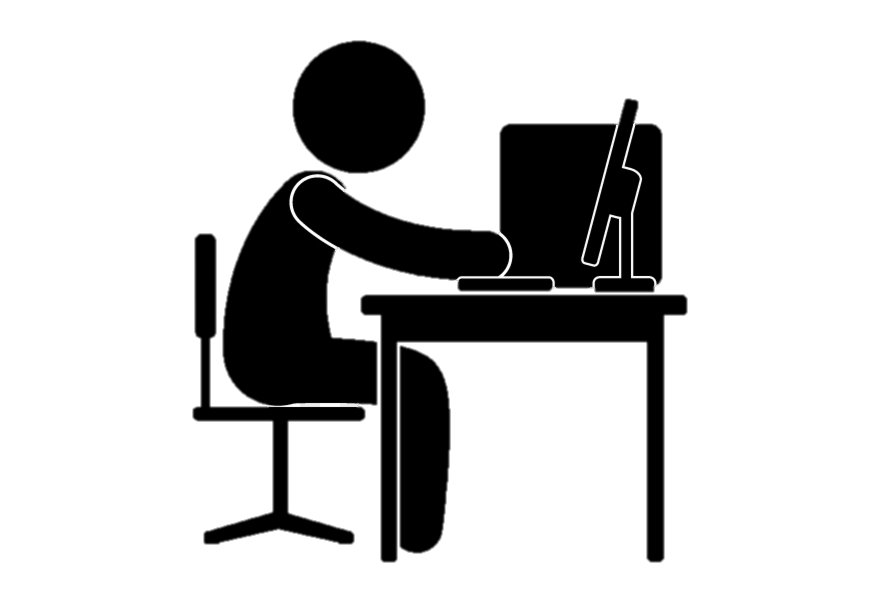 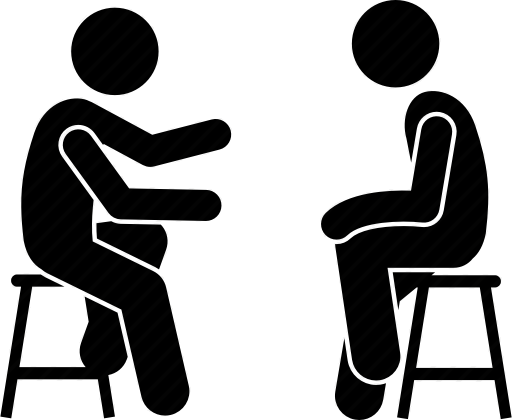 If you SEE something, SAY something.
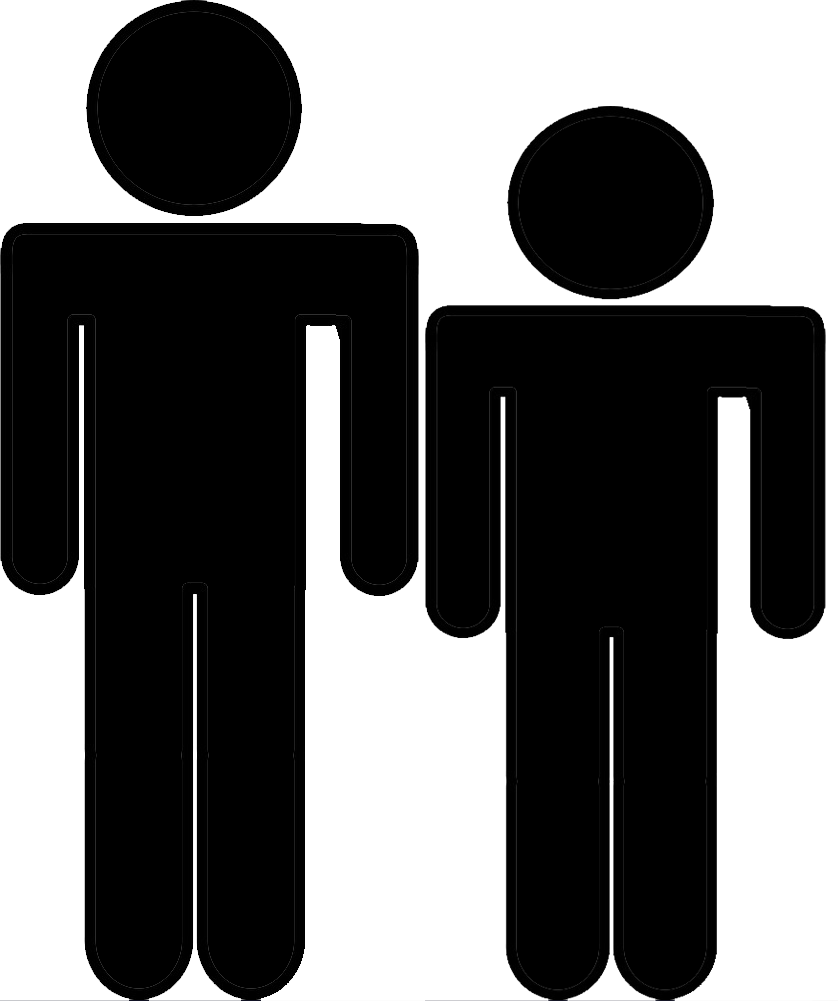 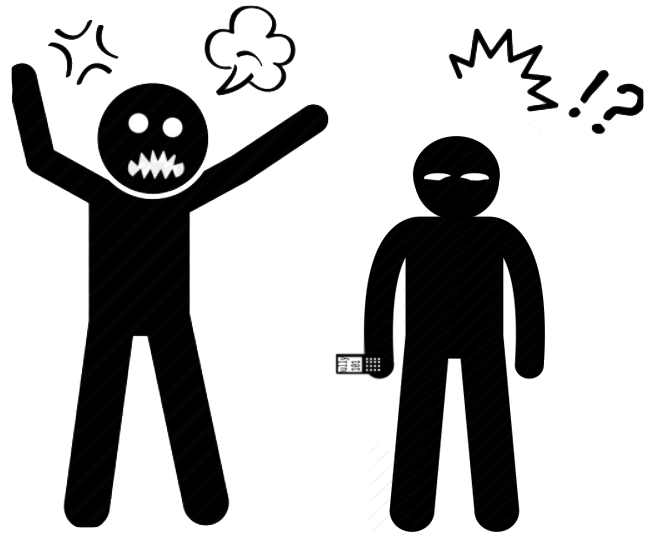 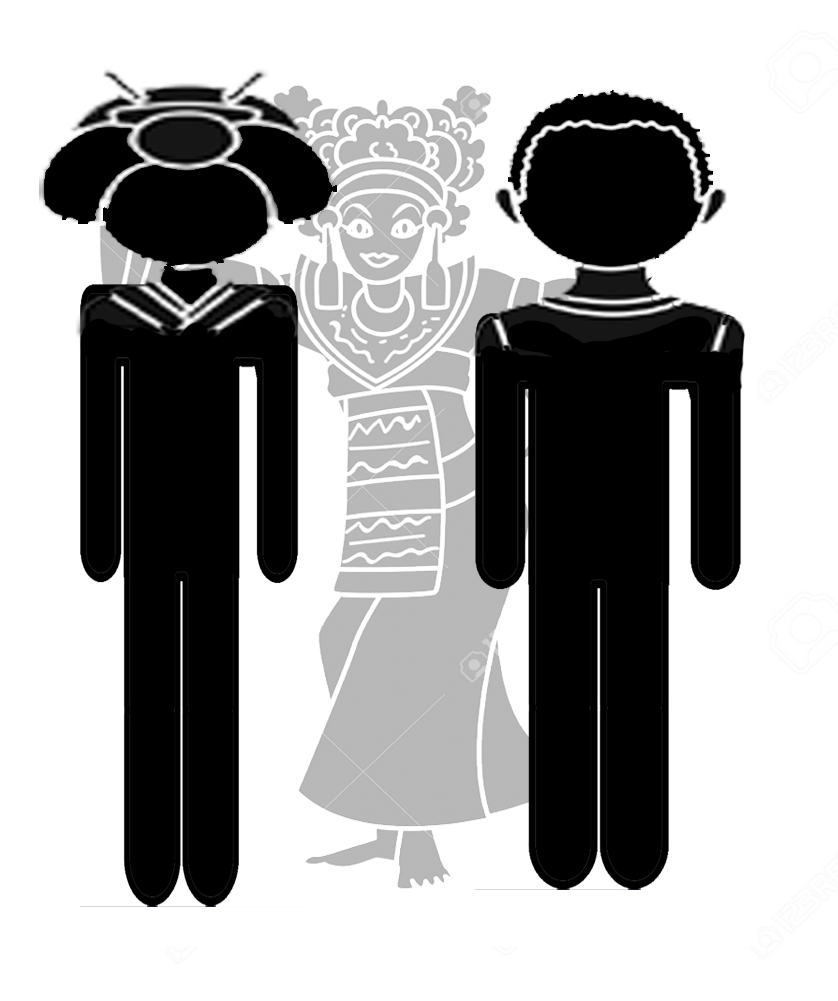 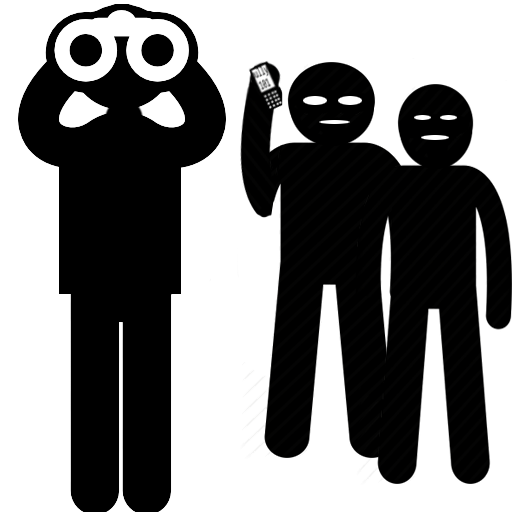 © 2021 Terry Oroszi
© 2019 Terry Oroszi
Numeric Hate Symbology
23/16
1-11
Aryan Nations  (AK)
White Power (WP)
23
100% White
100%
White
28
Blood & Honor (LH)
109/110
“Number of countries Jews have been expelled from” US #110
12
311
Aryan Brotherhood
Ku Klux Klan 3 for # of 
K’s, and K = 11th letter
Combat 18 and 
Adolf Hitler
318
13
Aryan Circle (AC)
13/52
Af. Am. Population 13%, but commit 52% of all murders
33/6
KKK = #3 K’s and 6th era of the Klan
38 stands for CH or "Crossed Hammers” Hammerskin logo
38
13/90
African American Population  = 13% 
but commit 90% of all crimes
43
Supreme White Alliance (SWA) = 19+3+1
14
Shorthand for 14 Words
Said to police "I have nothing to say"
"23 Precepts," Southern Brotherhood
5 Words
14/23
511
European Kindred (EK)
14/88
Heil Hitler (HH – 88)
Public Enemy Number 1/ Pen Death Squad, 737 - letters P, D, and S on a telephone keypad
"We must secure the existence of our people and a future for white children"
737
14 Words
"Heil Christ" or 
"Hail Christ” (HC)
83
18
Adolf Hitler (AH)
Unity, Brotherhood,
 Loyalty (UBL)
21-2-12
8-8/88
88 = HH = Heil Hitler
Brotherhood of Aryan Alliance (BAA)
211 Crew
% of world population
 that is white
9%
© 2019 Terry Oroszi
Acronym Hate Symbology
One Front, One Family
ACAB
OFOF
All Cops Are Bastards
Our Race Is Our Nation
AKAI
ORION
A Klansman I am
AYAK
RAHOWA
Racial Holy War
Are You A Klansman
FGRN
ROA
For God, Race, and Nation
Race Over All
Gas the Kikes; 
Race War Now
Schutzstaffel, Nazi-era Symbol
GTKRWN
SS
Hammerskins Forever, Forever Hammerskins
HFFH
SWP
Supreme White Power
United Society of Aryan Skinheads
HSN
USAS
Hammerskin Nation
In The Sacred Unfailing Being
ITSUB
WAR
White Aryan Resistance
Konstantly Applied By All Regular Klansmen
KABARK
WP
White Power
KIGY
WPWW
White Pride Worldwide
Klansman, I Greet You
Klannish Loyalty, A Sacred Principle
You Will Not Replace Us
KLASP
YWNRU
Lady of The Invisible Empire (female Klan member)
Zionist Occupied Government
LOTIE
ZOG
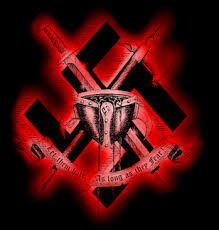 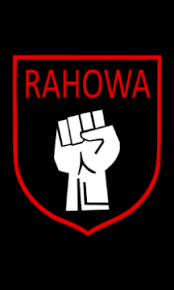 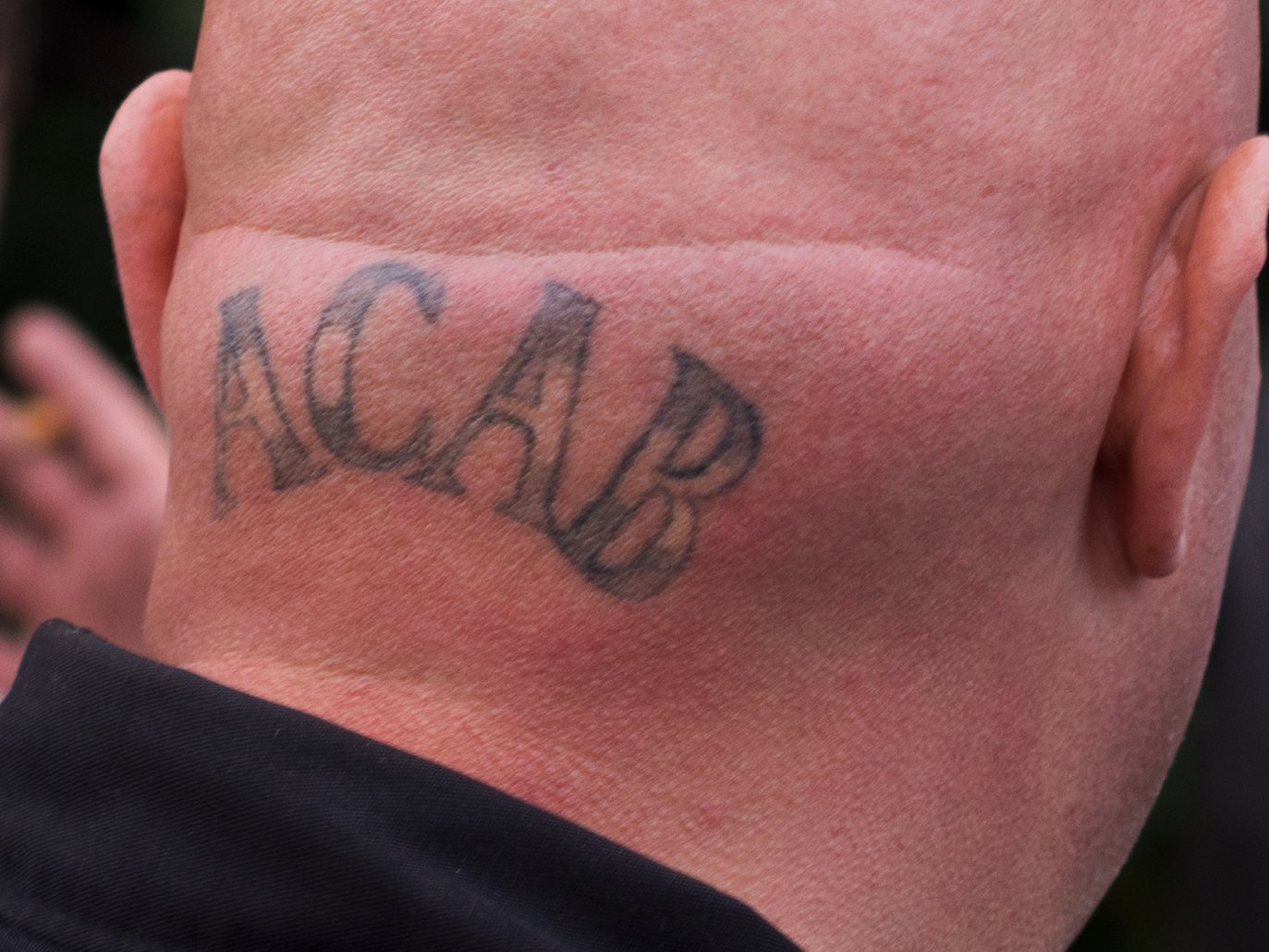 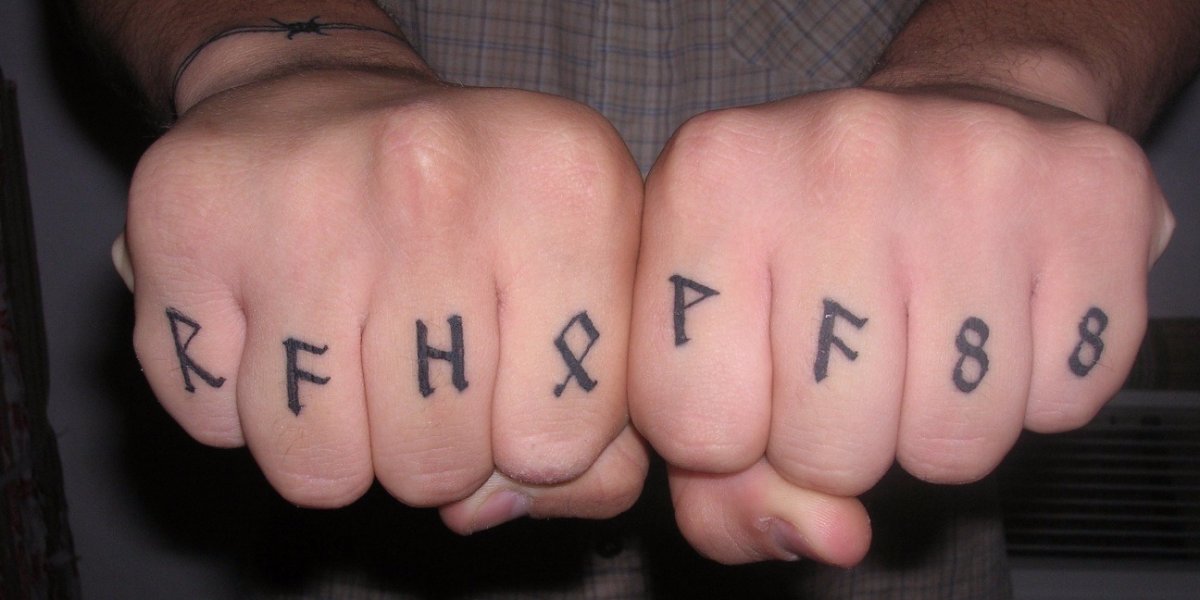 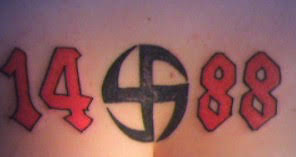 © 2019 Terry Oroszi
Hate Symbology: Hand Signs
Solid Wood Soldiers
Hand sign
  Initials SWS, with the two S’s (lightning bolts) and a bear claw and
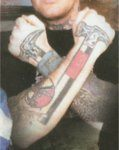 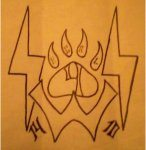 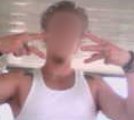 Hammerskin
Hand sign
 Two crossed forearms
23 
Hand sign
“White Power”
(23rd letter)
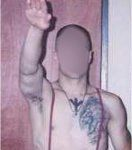 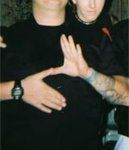 88 
Hand sign
“Heil Hitler”
(8th letter)
SS
Hand sign
 hands to make a lightning bolt symbol
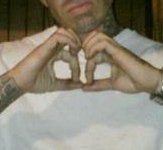 Hitler Salute
Hand sign
"Heil Hitler" or "Sieg Heil."
Supreme White Alliance
Hand sign
 Represent the number 43, SWA = 19+23+1
Ku Klux Klan
Hand sign
angling the index and middle finger to look like a “K”
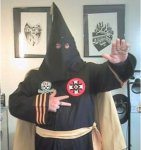 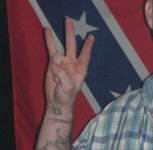 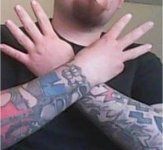 Aryan Brotherhood  of TX 
Hand sign 
A & B = 1 & 2
Vinlanders Social Club
Hand sign
 holding up the first, second, and fourth fingers of one hand
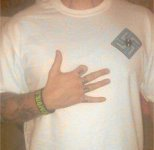 Okay 
Hand sign
Used by many for the purpose of trolling liberals
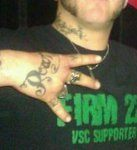 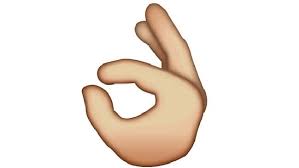 Aryan Circle Hand sign 
A & C = 1 & 3
Aryan Nations Hand sign
“Bolts up” hand into a pistol shape and pointing it upwards
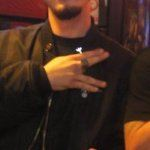 Peckerwood Hand sign
Originally a racial epithet against whites, now WP
Volksfront Hand sign
 1-handed V or 2-handed VF
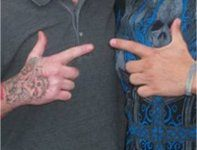 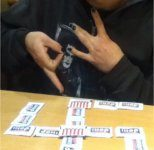 Peckerwood 
Hand sign
diamond-shaped swastika inside a larger Iron Cross. Inside the swastika are SS bolts; outside the Iron Cross are the numbers 23/16
White Power
Hand sign
 2-handed W & P.
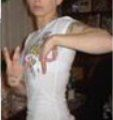 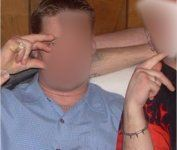 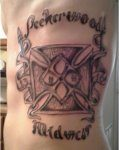 European Kindred 
Hand sign 
E & K
© 2019 Terry Oroszi
Hate Symbology: Hand Signs
The Solid Wood Soldiers are a Texas-based white supremacist prison gang. The tattoo consists of the initials SWS, with the two S's represented by lightning bolts. Above the initials appears the image of a bear claw, with the number 4 in the middle and sometimes the letters HCRL.
White supremacists, primarily on the West Coast, may use a two-handed hand sign consisting of one hand showing or flashing two fingers and the other hand showing or flashing three fingers.
The hand sign of the Hammerskins, a racist skinhead group, consists of two crossed forearms emulating the "crossed hammers" of the Hammerskins logo.
The number 88 is a symbolically important number for white supremacists (who use it as a numeric code for "Heil Hitler"), so occasionally a white supremacist will use a hand sign to display or flash the number 88.
The Nazi salute debuted in Nazi Germany in the 1930s as a way to pay homage to Adolf Hitler. It consists of raising an outstretched right arm with the palm down.
In the 2000s, white supremacists created a handsign intended to memorialize the Schutzstaffeln or SS of Nazi Germany, Hitler's secret police, political army, and concentration camp guards.
The Aryan Brotherhood of Texas, a prison gang, uses a hand symbol consisting of a raised index finger and raised ring and little fingers, signifying the numbers 1 and 2.
Some Ku Klux Klan members use a hand sign that consists of angling the index and middle fingers out to the side in order to look vaguely like the letter "K."
The Supreme White Alliance was a hardcore racist skinhead gang based primarily in the Midwest.
A common hand gesture used by many on the for the purpose of trolling liberals, the symbol eventually came to be used by actual white supremacists as well. Caution must be used in evaluating instances of this symbol's use.
The hand sign used by the Vinlanders Social Club, a racist skinhead gang, consists of holding up the first, second, and fourth fingers of one hand.
The Aryan Circle is one of the largest white supremacist prison gangs in the US.
Members of the white supremacist group Volksfront used several handsigns to represent their gang. A common one-handed sign features the fingers of the right hand divided into a "V" shape, often held over the chest.
The term "peckerwood" originated as a racial epithet directed at whites. It has been adopted by the white supremacist prison gang subculture, especially in southern and western states, to refer to itself.
The largest white supremacist prison gang in Tennessee is Aryan Nations (a different group than the neo-Nazi group of the same name).
Some white supremacists, particularly in California, may use a two-handed handsign in which one hand forms the letter "W" and the other hand forms the letter "P," to represent WP or "White Power."
The European Kindred is a white supremacist prison gang based primarily in Oregon.
Peckerwood Midwest is a white supremacist gang based primarily in Missouri, active both in prisons and on the streets.
© 2019 Terry Oroszi
Hate Symbology: LOGOs
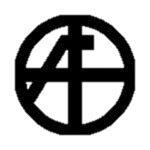 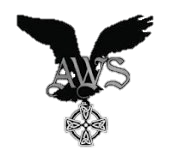 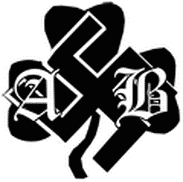 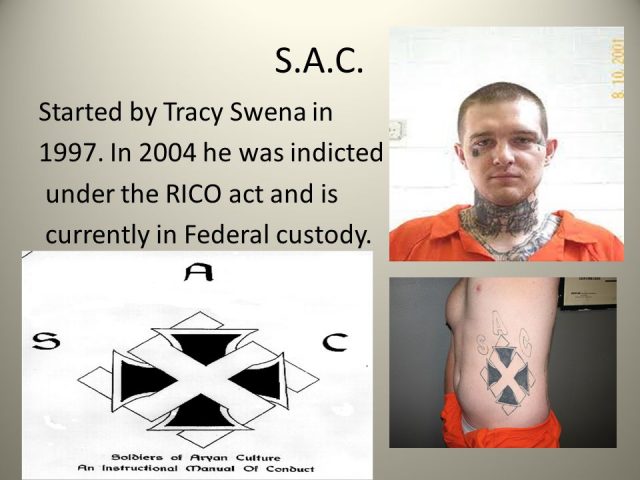 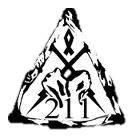 The American Front
Soldiers of Aryan Culture
Advanced White Society
Alabama Aryan Brotherhood
211 Crew
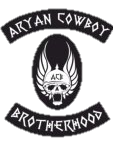 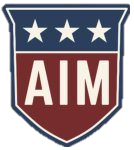 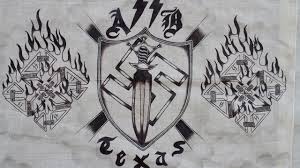 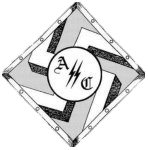 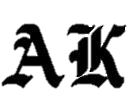 The Aryan Cowboy Brotherhood
The Aryan Brotherhood of Texas
American Identity 
Movement
The Aryan Knights
The Aryan Circle
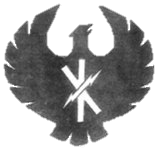 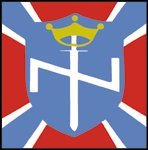 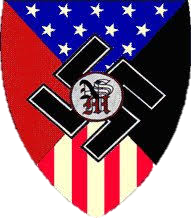 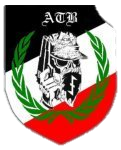 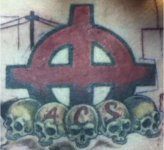 Aryan Renaissance Society
The Aryan 
Terror Brigade
Aryan Nations
Tennessee
Aryan Nations
Aryan Warriors
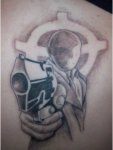 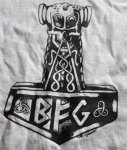 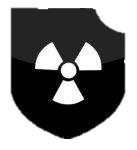 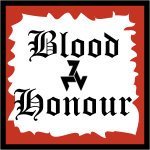 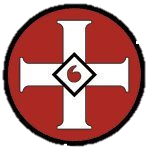 Atomwaffen 
Division
Mystic Insignia of a Klansman
Blood & Honour
Blue-eyed Devil
Bound for Glory
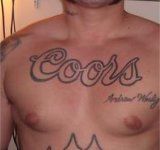 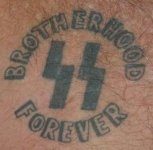 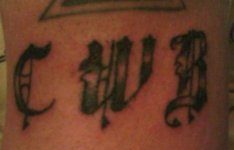 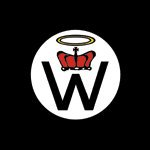 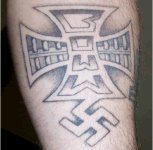 COORS Comrades of our Racial Struggle
Crazy White Boy/s
The Creativity Movement
Brothers of 
White Warriors
Brotherhood Forever
Firm 22
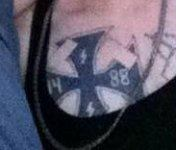 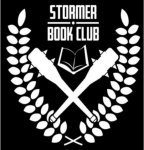 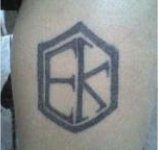 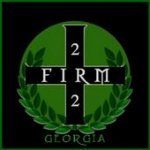 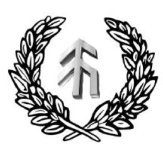 Daily Stormer 
Book Clubs
Free America Rally
The European Kindred
Crew 1488
Firm 22
Diversity = White Genocide
© 2019 Terry Oroszi
Hate Symbology: LOGOs
The 211 Crew is a large racist prison gang based in Colorado.
Soldiers of Aryan Culture (SAC) is a large Utah-based white supremacist prison gang.
The Advanced White Society is a small white supremacist group active in the Mid-Atlantic region and in Ohio.
The Alabama Aryan Brotherhood is an independent gang and has no connection to the "original" Aryan Brotherhood present in the California and federal prison systems.
The American Front is a longstanding racist skinhead group. In recent years, most of its members have been from California and Florida.
American Identity Movement is a large white supremacist group formerly known as Identity Evropa.
The Aryan Brotherhood of Texas is one of the largest and most violent white supremacist prison gangs in the United States.
The Aryan Circle is the second-largest white supremacist prison gang in Texas and one of the largest such gangs in the United States.
The Aryan Cowboy Brotherhood is a small white supremacist prison/street gang based primarily in Minn. and KY.
The Aryan Knights are a white supremacist prison gang based primarily in Idaho.
Aryan Nations is an old American neo-Nazi group with a long history of criminal activity.
The largest white supremacist prison gang in TN calls itself Aryan Nations, the two are separate groups.
The Aryan Renaissance Society is a white supremacist group with most members in Texas and New Jersey.
The Aryan Terror Brigade is a racist skinhead group with members in the United States and Europe.
The Aryan Warriors are a longstanding racist prison gang based in the Nevada prison system.
The primary insignia of Ku Klux Klan groups is the MIOAK (or "Mystic Insignia of a Klansman"), commonly referred to as the "blood drop" cross.
Atomwaffen Division is a neo-Nazi group that emerged in 2016. “Atomwaffen” is the German word for atomic weapons.
Blood & Honour, an international neo-Nazi/racist skinhead group started by British white supremacist and singer Ian Stuart.
Blue-eyed devil is a racial epithet directed at people of European ancestry that originated in Asia.
Bound for Glory is the name of a white power music band (dating back to 1989) from Minneapolis.
Brotherhood Forever is a racist prison gang based in Tennessee that is also known as the Tennessee Aryan Brotherhood.
Brothers of White Warriors is a New Hampshire-based white supremacist prison gang.
COORS, "Comrades of our Racial Struggle“ is a racist skinhead group primarily based in south CA.  They use the COORS beer logo as well.
The term "Crazy White Boy/s" (or its initials) is a phrase used generically by some white supremacists.
The Creativity Movement is a white supremacist group that claims to be a religion for white people.
Daily Stormer Book Clubs are informal groups of supporters of white supremacist propagandist Andrew Anglin, who runs the Daily Stormer website.
Crew 1488 (sometimes called Organization 1488) is a small racist prison gang based in Alaska and Colorado.
The European Kindred is a large white supremacist prison gang based primarily in Oregon.
Firm 22 is the name used by the Vinlanders Social Club and refers to supporters of the group who are not actually members.
Free America Rally is a network of white supremacists who hold protests and rallies on white supremacist-related themes.
© 2019 Terry Oroszi
Hate Symbology: LOGOs
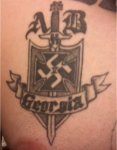 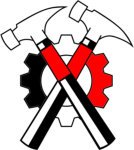 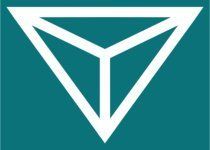 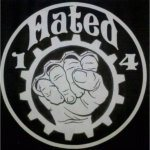 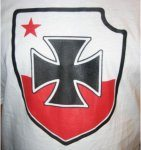 Identity Evropa
Georgia Aryan Brotherhood
Golden State Solidarity
Hammerskins (HSN)
The Hated
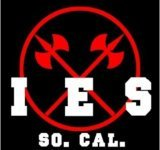 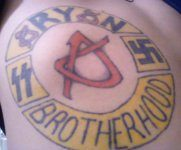 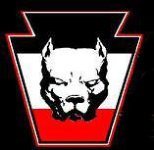 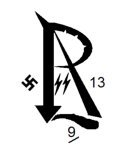 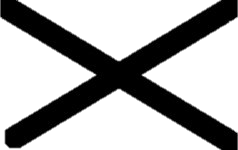 League of the South
Inland Empire Skinheads
Mississippi Aryan Brotherhood
Indiana Aryan Brotherhood
Keystone State Skinheads
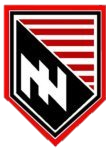 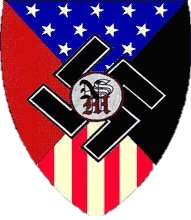 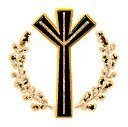 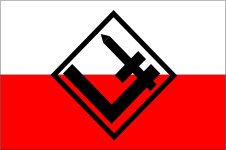 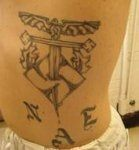 National Socialist Legion
National Alliance
National Rebirth of Poland
National Socialist Movement
New Aryan Empire
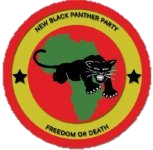 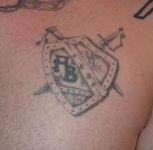 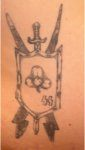 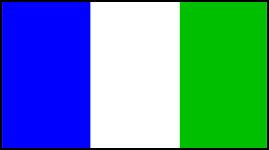 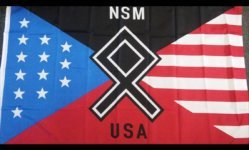 Northwest American Republic
New Black Panther Party for Self Defense
Oklahoma Aryan Brotherhood
National Socialist Movement
Ohio Aryan Brotherhood
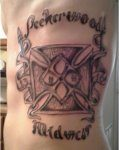 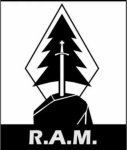 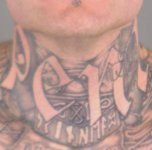 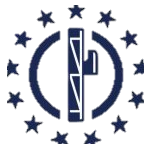 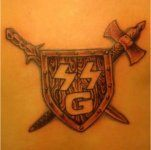 Rise Above Movement
Public Enemy Number 1
Peckerwood Midwest
Sacred Separatist Group
Patriot Front
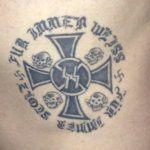 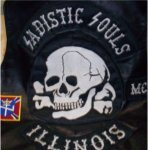 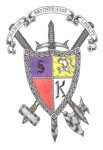 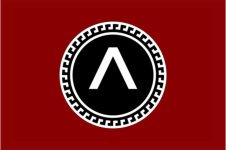 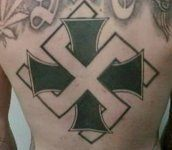 Soldiers of Aryan Culture
Shield Wall Network
Silent Aryan Warriors
Sadistic Souls
Saxon Knights
© 2019 Terry Oroszi
Hate Symbology: LOGOs
The Georgia Aryan Brotherhood is a racist prison gang based in Georgia.
Golden State Solidarity (also known as Golden State Skinheads) is a California-based racist skinhead group.
The Hammerskins are a large racist skinhead gang with a history of violence.
The Hated is a racist skinhead group active in New Jersey, Florida, and elsewhere.
Identity Evropa was one of the most active white supremacist groups in the U.S. from 2016-19.
The Indiana Aryan Brotherhood is a large white supremacist prison gang based in Indiana.
The Inland Empire Skinheads (IES) are a racist skinhead group based in southern California.
The Keystone State Skinheads are a regional racist skinhead gang based in Pennsylvania.
The League of the South is a neo-Confederate white supremacist group.
The Mississippi Aryan Brotherhood is a large racist prison gang based in the Mississippi state prison system.
The National Alliance was the largest neo-Nazi group in the US in the 1990s but no more.
The National Socialist Legion is a small neo-Nazi group that originated in 2018.
The National Socialist Movement, though relatively small, is currently the largest neo-Nazi group in the US.
The New Aryan Empire is an Arkansas-based white supremacist prison gang.
The National Rebirth of Poland is a Nazi-like extremist group based in Poland with followers in the US.
The National Socialist Movement (NSM) is a longstanding neo-Nazi group.
The New Black Panther Party for Self Defense (not related to the original BPP) is the most extreme organized racist and anti-Semitic Af. Am, group in the US.
The "Northwest American Republic" is a fictional construct created by Harold Covington, a fringe figure in the neo-Nazi movement.
The Ohio Aryan Brotherhood is a longstanding white supremacist prison gang based in the Ohio prison system.
The Oklahoma Aryan Brotherhood is one of several white supremacist prison gangs in the Oklahoma prison system.
Peckerwood Midwest is a white supremacist gang based in Missouri, active both in prisons and on the streets.
Public Enemy Number 1 is a large white supremacist gang based in the prisons and on the streets of California.
The Rise Above Movement is a CA alt right white supremacist group with a fitness and martial arts emphasis.
The Sacred Separatist Group (SSG) is a Missouri-based white supremacist prison gang.
The Patriot Front is a white supremacist group in the United States.
The Shield Wall Network (SWN) is a small, Arkansas-based white supremacist group.
Sadistic Souls is a small white supremacist outlaw biker gang active primarily in the Midwest.
The Saxon Knights are a large, Indiana-based white supremacist prison gang.
The Silent Aryan Warriors (SAW) are a large white supremacist gang based in Utah.
Soldiers of Aryan Culture (SAC) is a large Utah-based white supremacist prison gang.
© 2019 Terry Oroszi
Hate Symbology: LOGOs
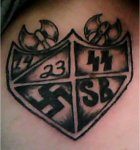 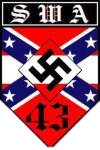 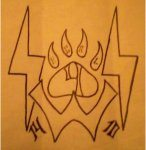 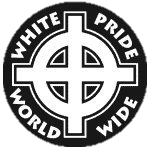 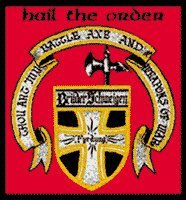 Solid Wood Soldiers
Southern Brotherhood
Supreme White Alliance
Stormfront
The Order
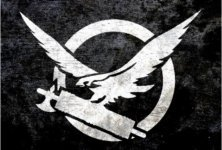 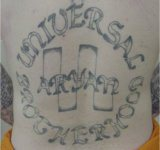 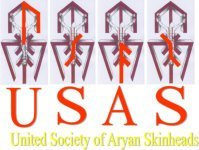 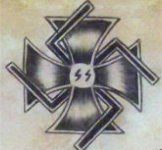 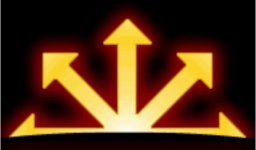 Universal Aryan Brotherhood
Vanguard America
Traditionalist Youth Network
United Society of Aryan Skinheads
Unforgiven
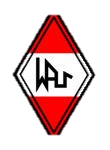 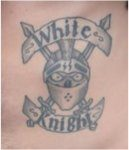 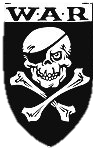 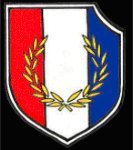 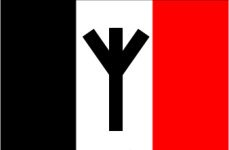 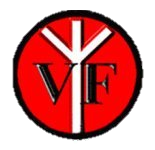 Women for Aryan Unity
Vinlanders Social Club
White Aryan Resistance
Volksfront
White Knights
The Order was an American white supremacist terrorist group from the early to mid-1980s.
The Solid Wood Soldiers are a Texas-based white supremacist prison gang.
Stormfront is the oldest and largest white supremacist website on the Internet.
The Supreme White Alliance (SWA) was a hardcore racist skinhead gang based primarily in the Midwest.
The Southern Brotherhood is a large, Alabama-based white supremacist prison gang.
Vanguard America is a small neo-Nazi group whose logo depicts an eagle carrying a fasces.
The Traditionalist Youth Network was a small white supremacist group that on college campuses.
The United Society of Aryan Skinheads (USA) is a white supremacist gang active in the prisons and on the streets.
The Unforgiven are a large white supremacist prison gang based in the Florida prison system.
The Universal Aryan Brotherhood is a white supremacist prison gang based in the Oklahoma prison system.
The Vinlanders Social Club (VSC) is one of the larger hardcore racist skinhead gangs in the US, (Indiana and Arizona).
Volksfront was a hybrid racist skinhead gang/neo-Nazi group that started in the 1990s -2010s.
The White Knights are a Texas-based white supremacist prison gang (also active in AZ).
Women for Aryan Unity (WAU) is a longstanding white supremacist group for women.
White Aryan Resistance (WAR) is the name of a large, Arkansas-based white supremacist prison gang.